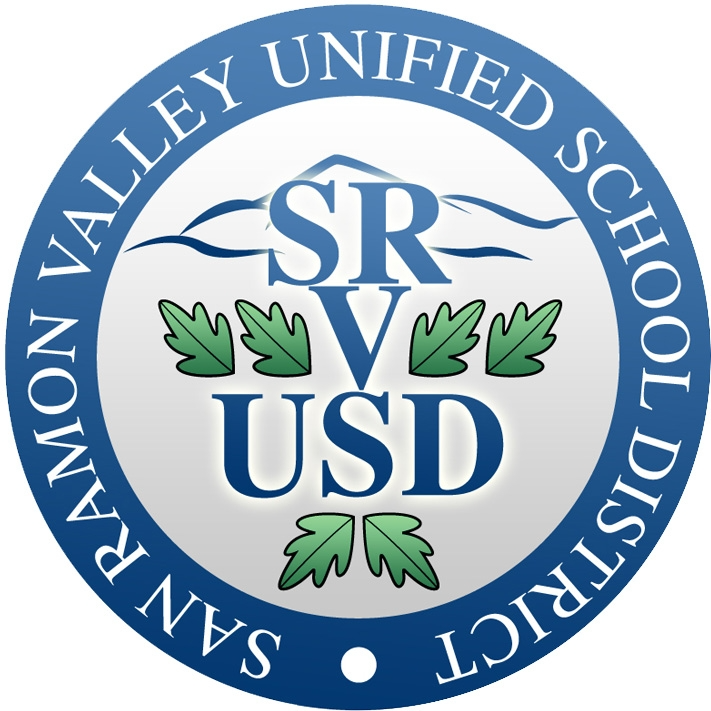 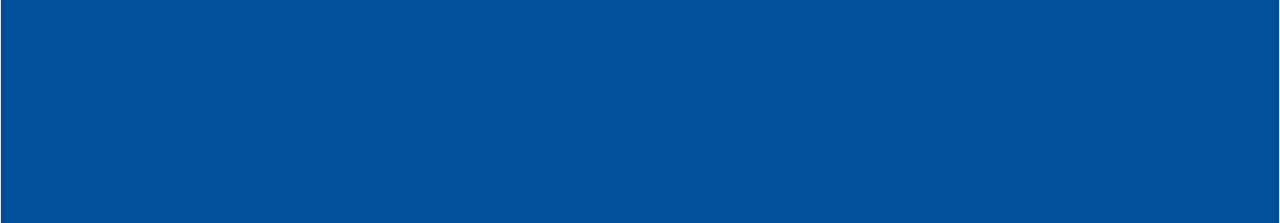 Special Education
San Ramon Valley Unified School District
Tuesday, February, 22, 2022
Our Strategic Directions
Built on a foundation of academic excellence, we are broadening our definition of success
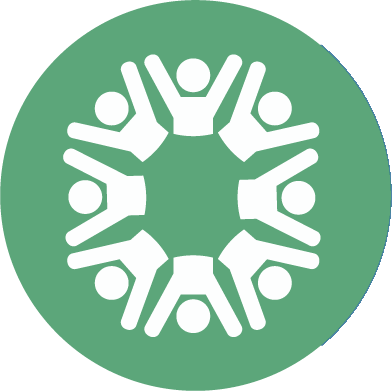 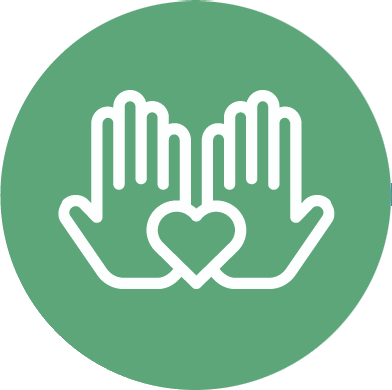 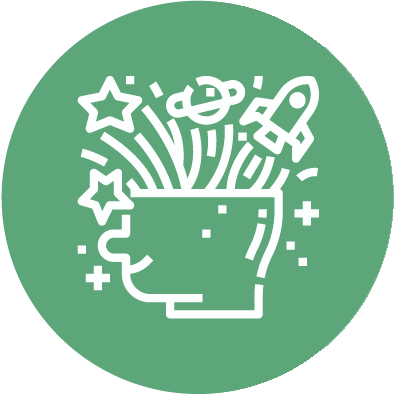 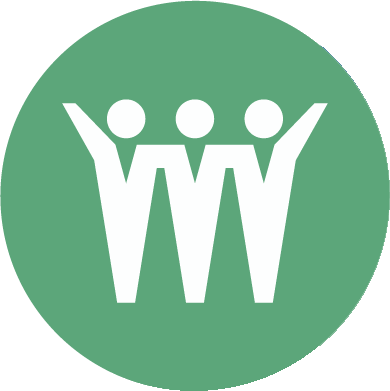 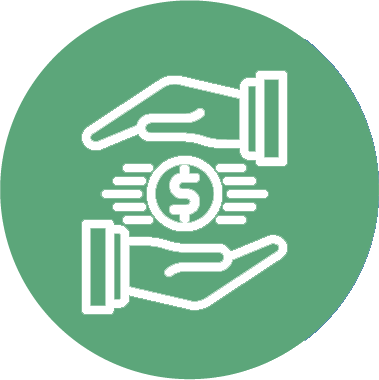 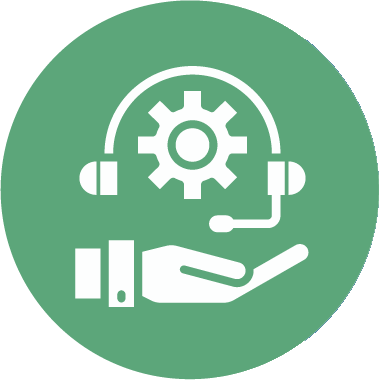 We are dedicated to academic excellence where all students thrive and succeed
in innovative and inclusive learning environments.
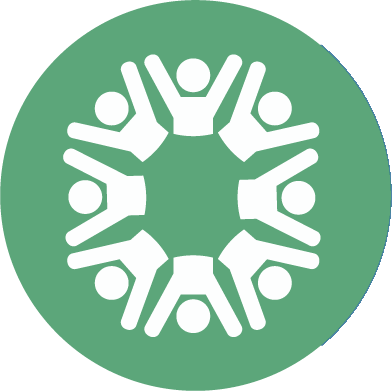 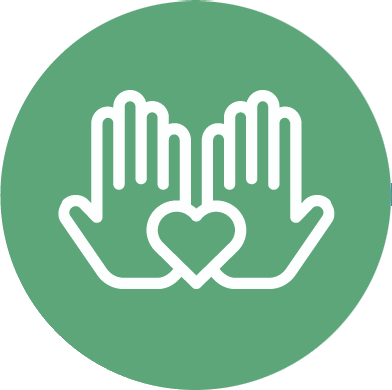 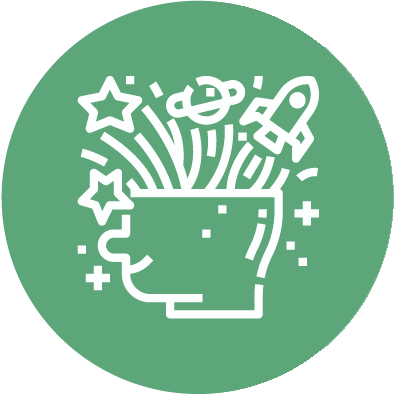 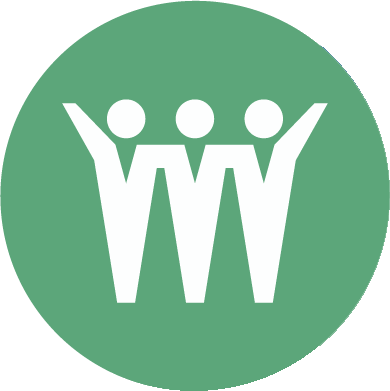 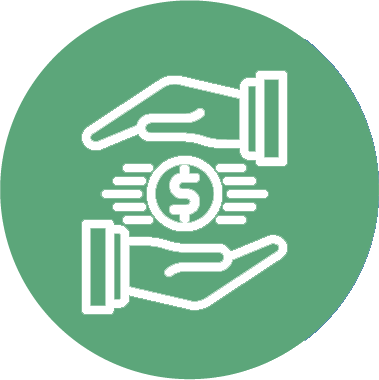 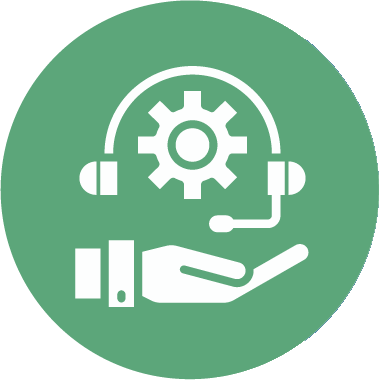 Success means our students:
Achieve academically
Experience social and emotional well-being
Develop curiosity, confidence and independence as learners
Appreciate the importance of teams and collaboration
Demonstrate empathy and compassion
Determine their purpose and understand the importance of service
Set and achieve goals
Love learning
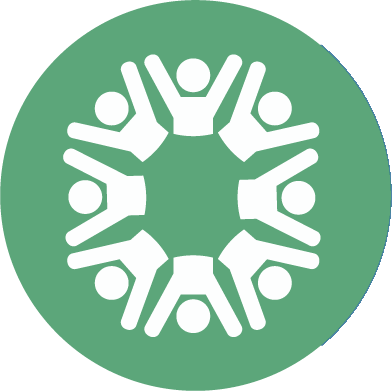 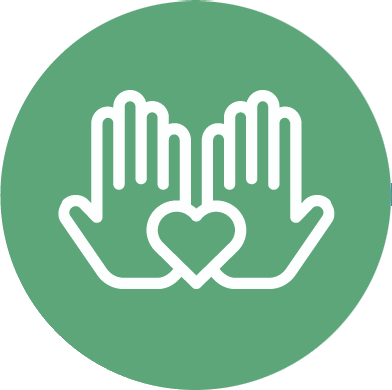 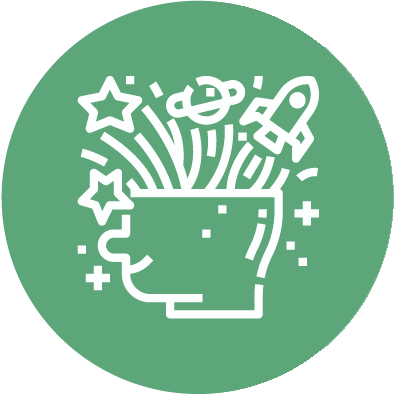 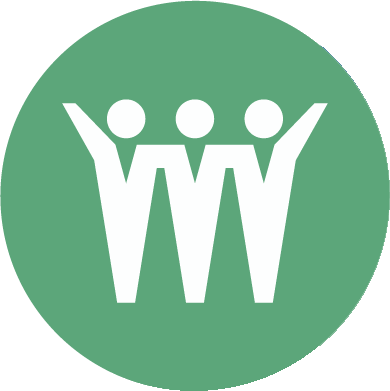 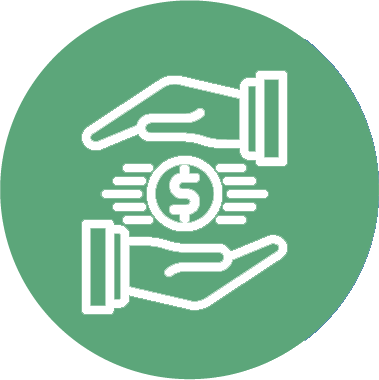 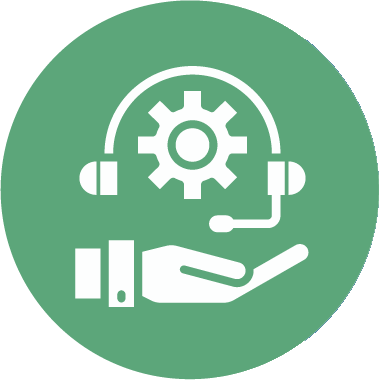 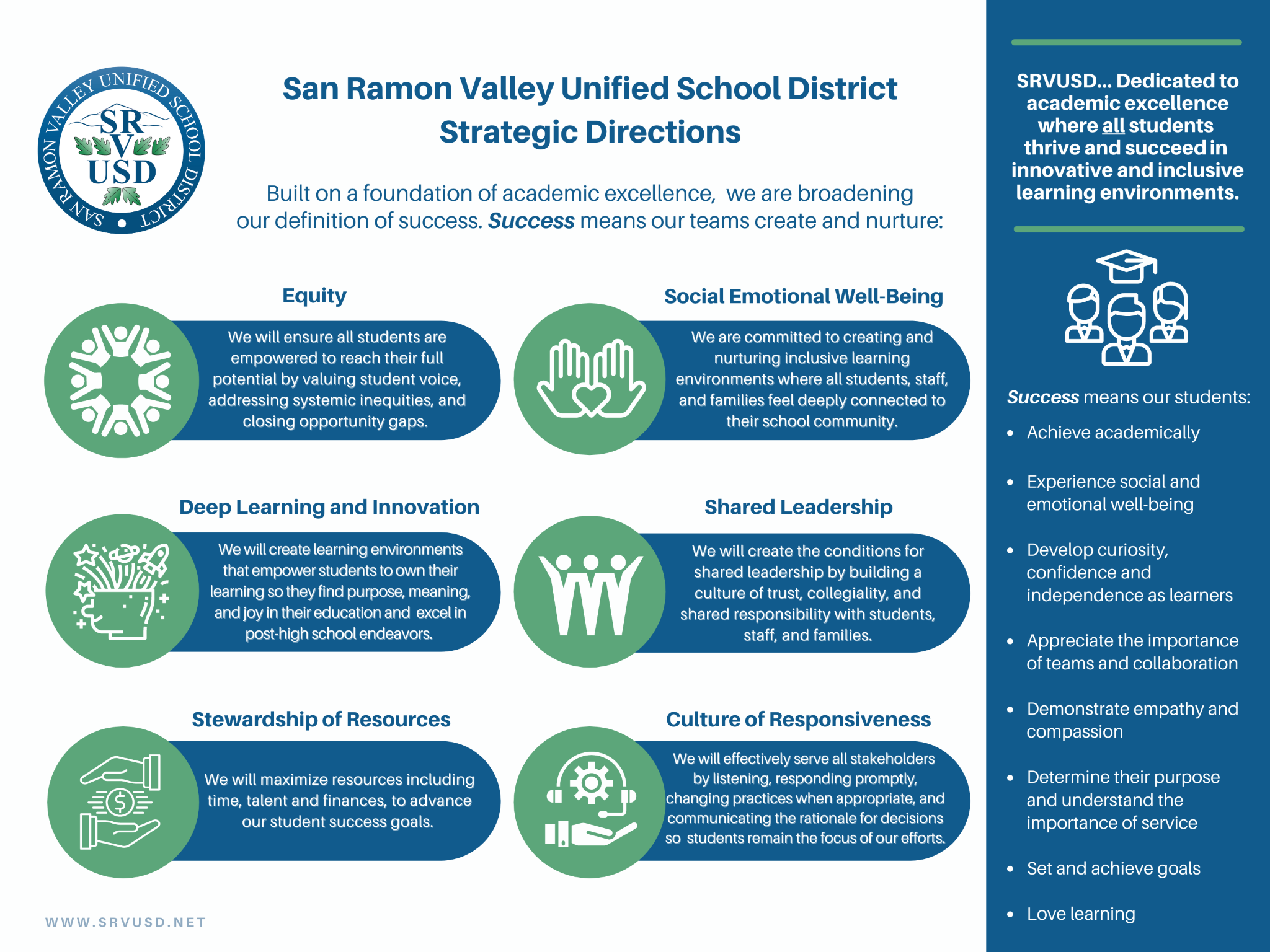 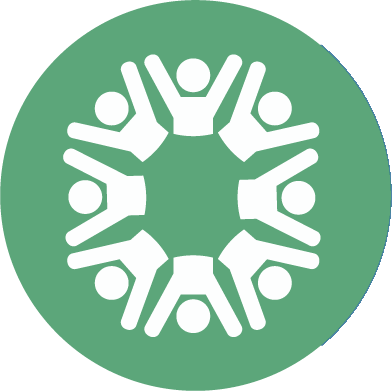 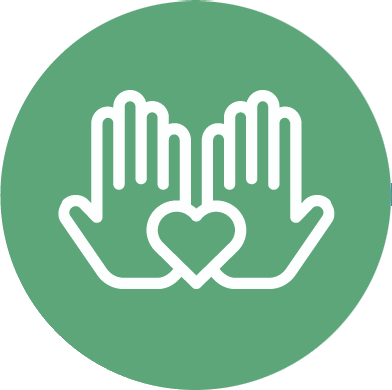 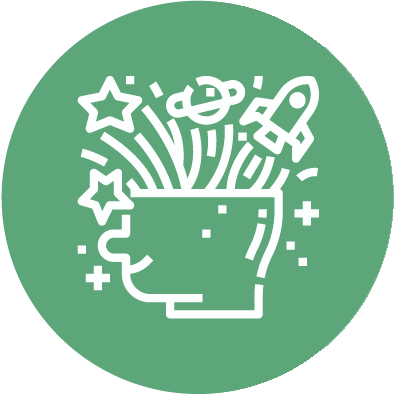 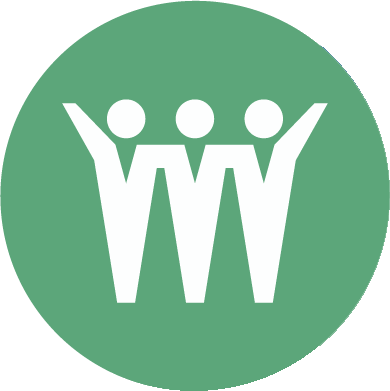 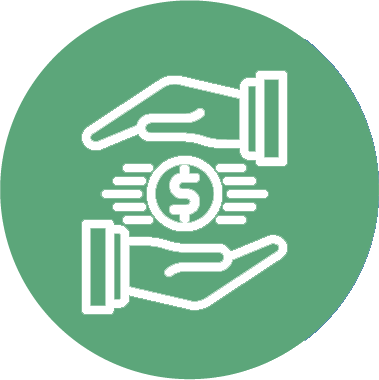 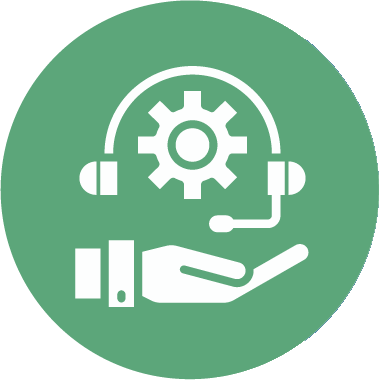 Special Education in SRVUSD
Special Education students in SRVUSD are first and foremost General Education students.  The foundational tenets of IDEA charge us to provide each special education student with a free appropriate public education (FAPE) in the least restrictive environment (LRE). To do that we will:
Goal 1:
Goal 2:
Develop IEPs that are designed to meet each student’s unique needs and provide the necessary supports and services for them to access instruction and attain their goals.
Create and sustain programs where students have the opportunity to spend as much time as possible with their general education peers.
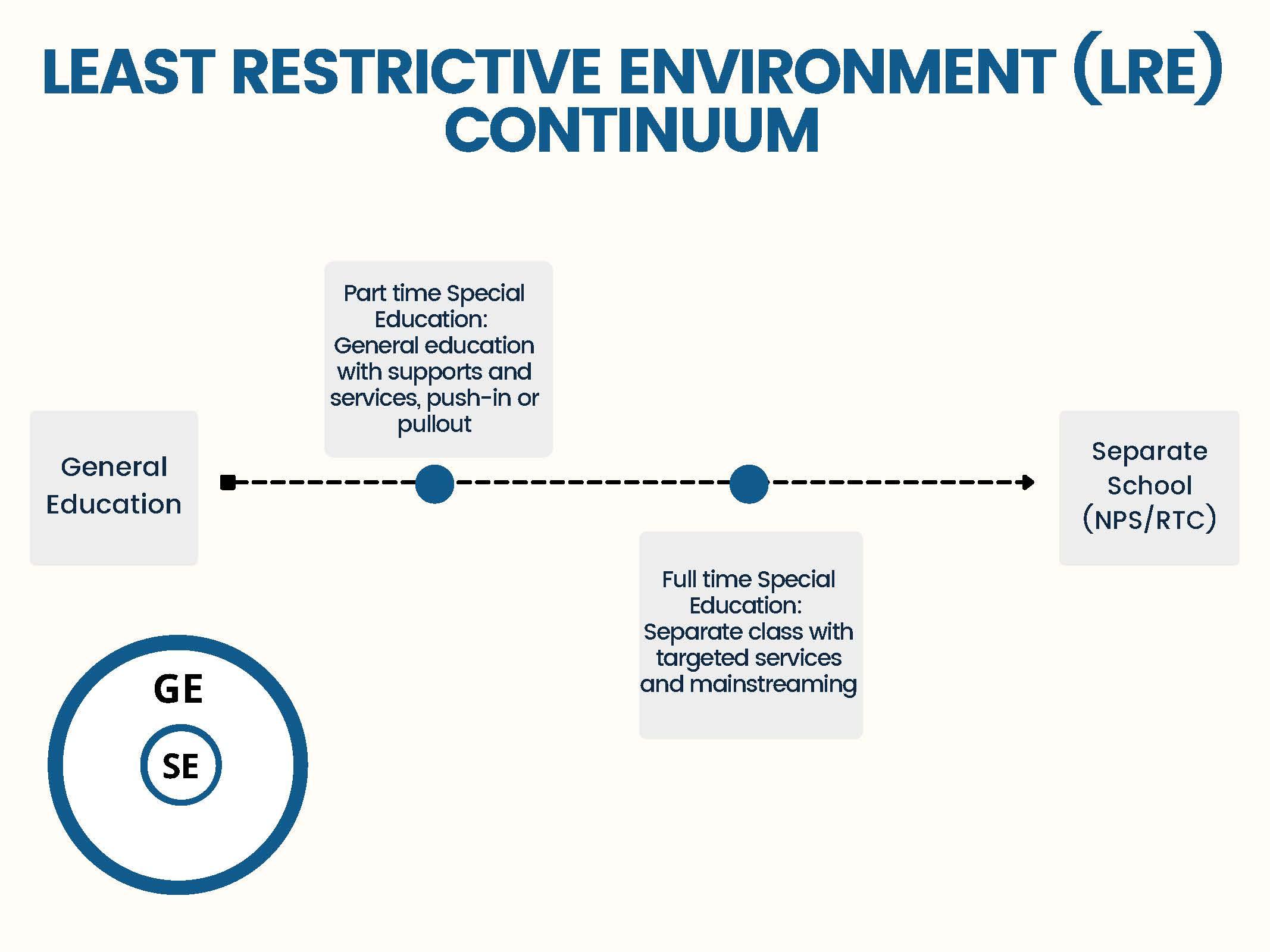 Special Education by Primary Disability
CALPADS Census Data Fall 16.1
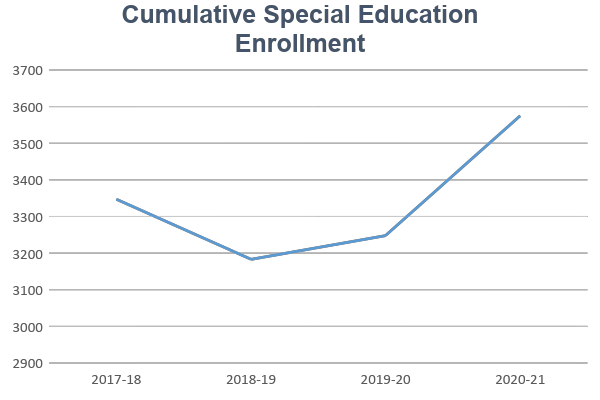 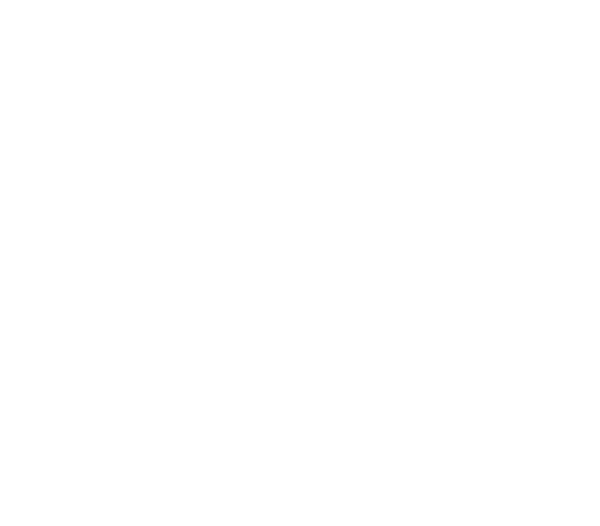 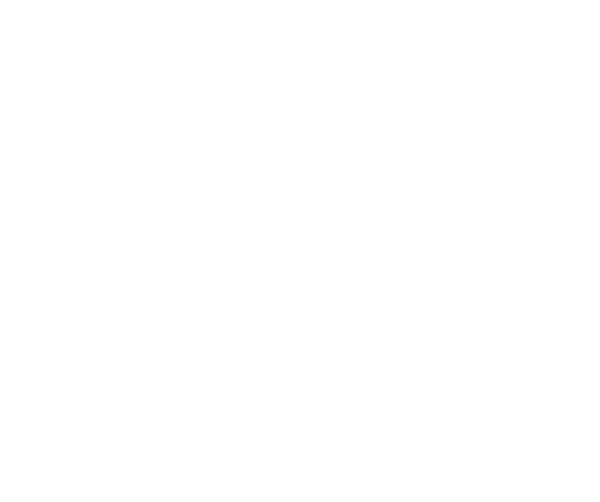 SRVUSD Special Education
Time in General Education
Special Education Programs
Special Education: CAASPP
SRVUSD Special Education
Significant Disproportionality
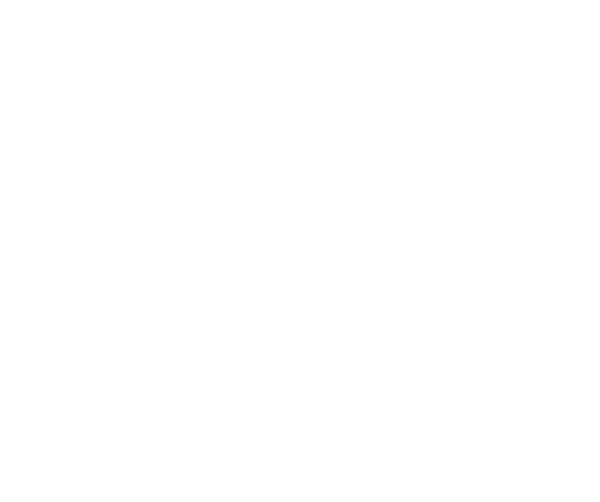 Over identification of African American students under the disability of Other Health Impaired (OHI)
Comprehensive Coordinated Early Intervening Services Plan (CCEIS)  
Addressing implicit biases through increased staff development on equity
Developing a systematic consistent Multi-Tiered System of Support that addresses academic and behavioral concerns
Implementing a district-wide Student Study Team system in order to improve student engagement and achievement
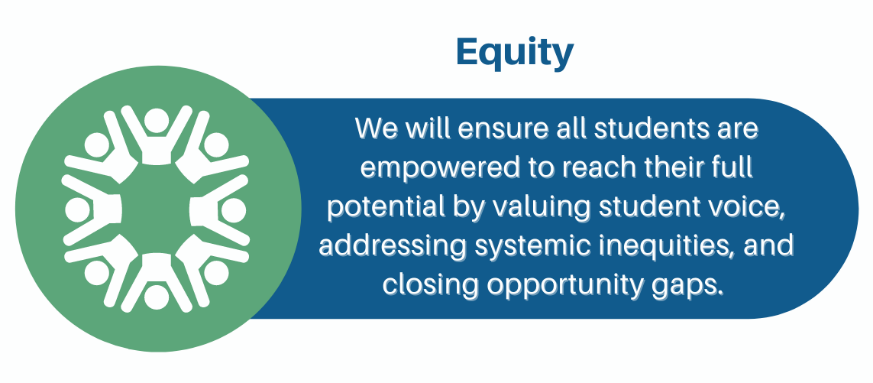 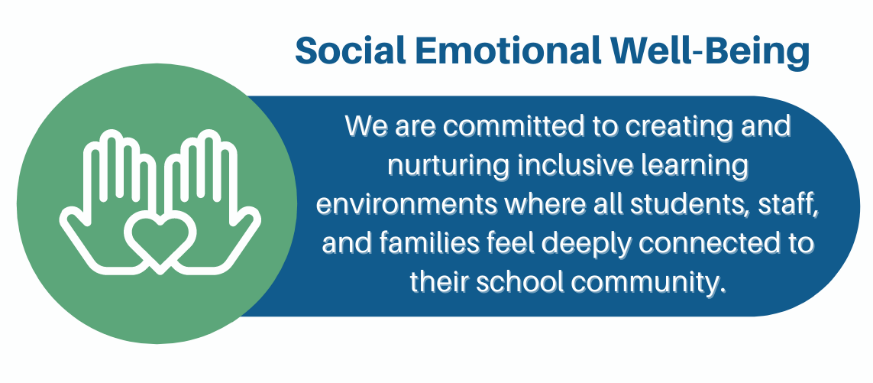 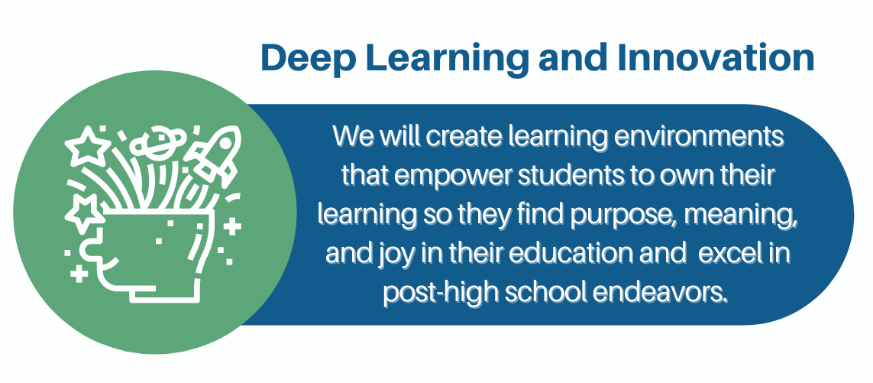 Equity
Create learning environments that are safe, equitable, and provide a sense of belonging for all students and staff
Intentionally design and deliver inclusive environments for students at every opportunity
Cultivate teaching and learning experiences that are responsive to and supportive of student’s unique needs
Develop IEPs that are strengths focused, starting with what the student can do not what they cannot do
Provide opportunities for special education students to participate in every aspect of campus life
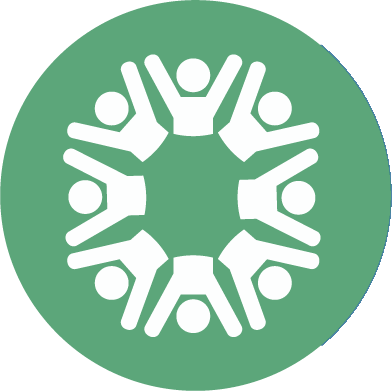 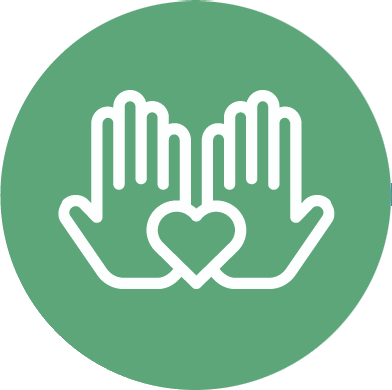 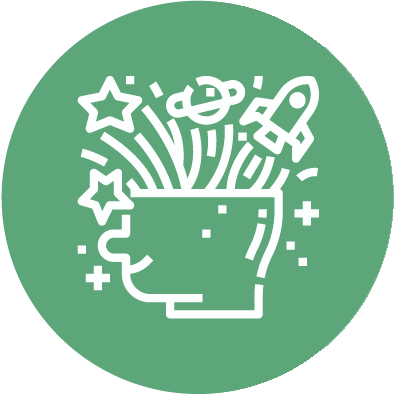 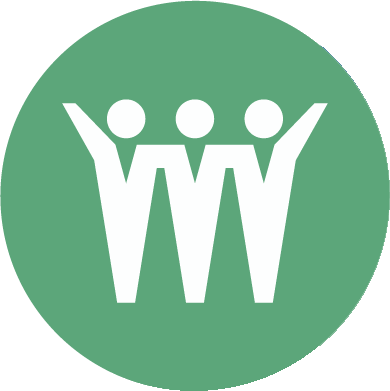 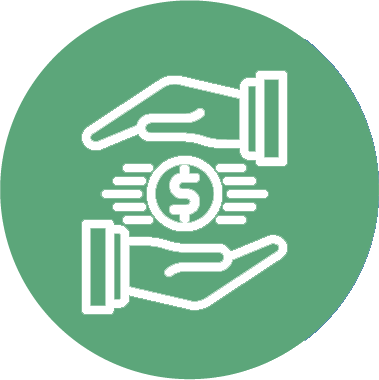 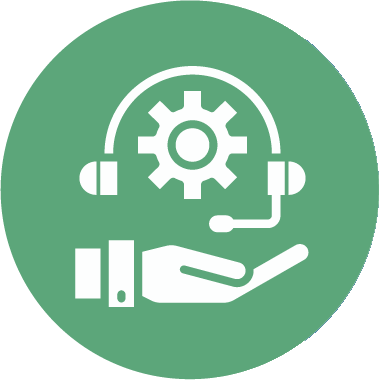 Social Emotional Well Being
Individualized Education Programs that support the whole student
Create and nurture instructional environments that prioritize students’ social behavior and social emotional needs
Develop opportunities for students to practice social skills across the school day
Offer a continuum of mental health support for students addressing student IEP needs
Cultivate collaboration and coordination between school psychologists, social workers, support counselors and school counselors
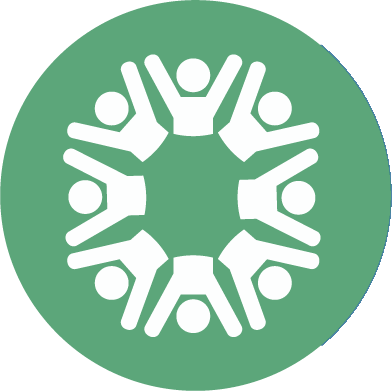 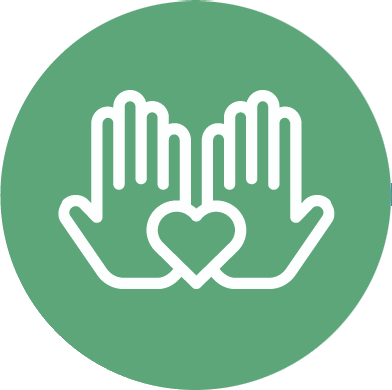 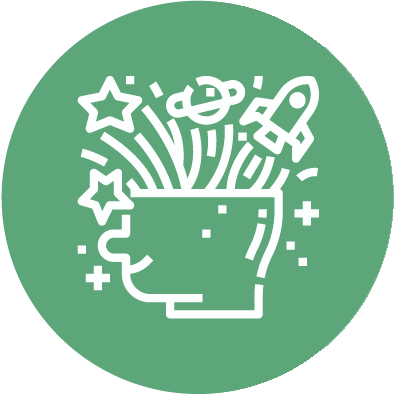 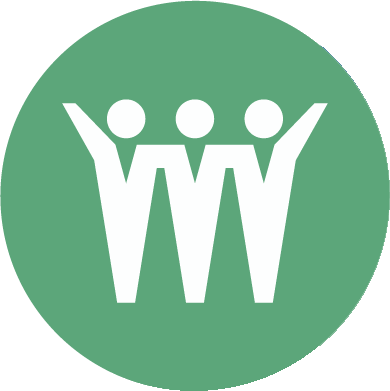 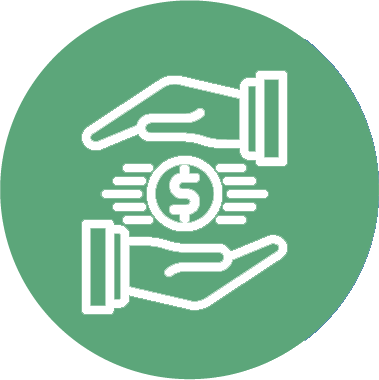 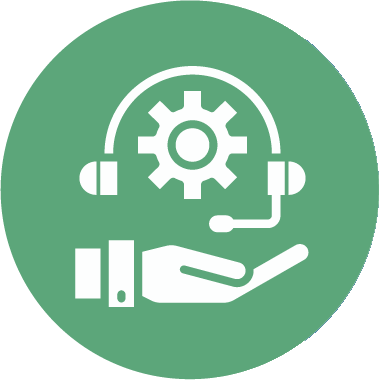 Deep Learning
Students learn differently and we need to be responsive to these differences
Incorporating Student voice into what and how students are learning
Focusing on what students are bringing into the classroom
More authentic assessments that focus on what students should know
Essential standards are the back bone of IEP goal development
Universal Design for Learning is foundation 
High expectations
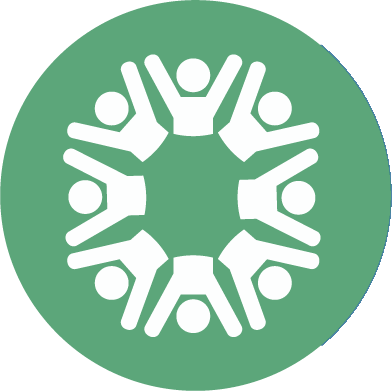 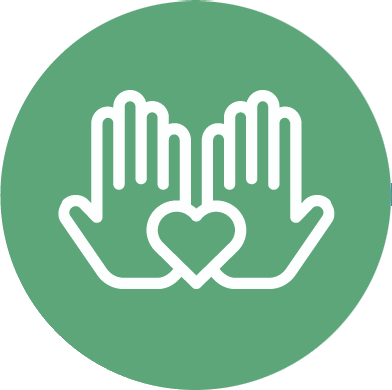 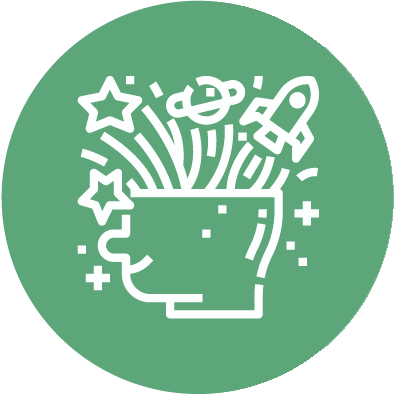 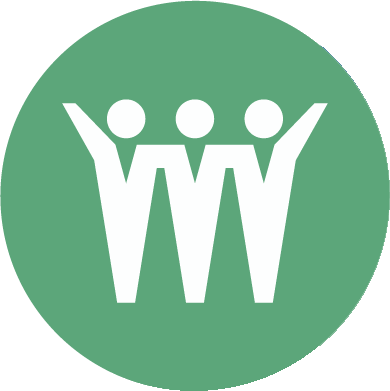 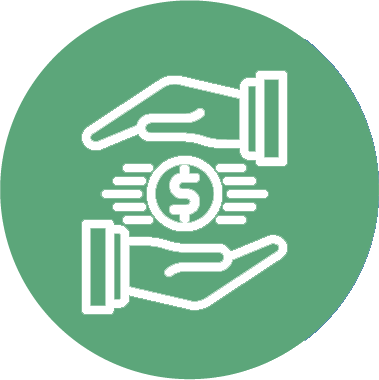 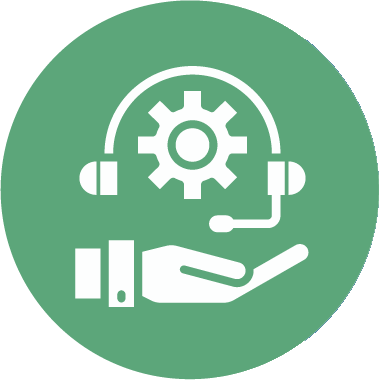 Key Actions
Create inclusive learning environments for students through a universal design lens that promote access to general education curriculum and a sense of belonging for all students.
Fully considering all options when developing a student’s program 
Defining a change of placement process that is thoughtful and based on multiple measures so that students are not moved to a more restrictive setting without careful consideration
Key Actions
Develop Individualized Education Programs that are
responsive to student needs and provide Educational Benefit.
Crafting IEPs to provide educational benefit and assume students can make progress and meet their potential 
Providing students access to A-G courses with the necessary supports and accommodations in place as outlined in their IEP
Key Actions
Create responsive and clear procedures, and practices that support special education staff in facilitating the IEP process.
Support special education staff through targeted training and professional development
Develop a streamlined procedures guide that concisely outlines IEP process requirements
Measuring our Progress
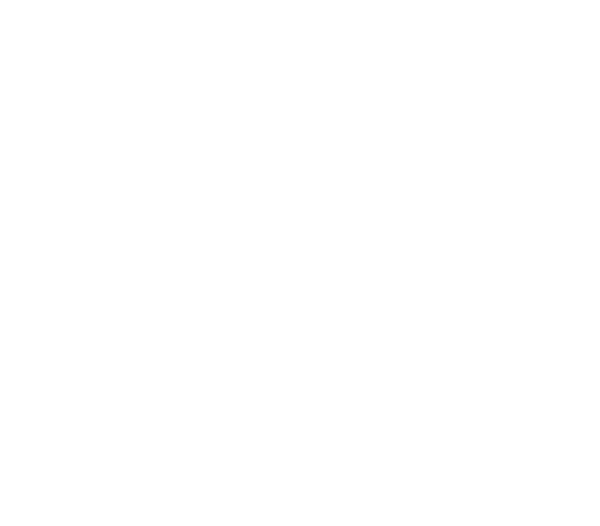 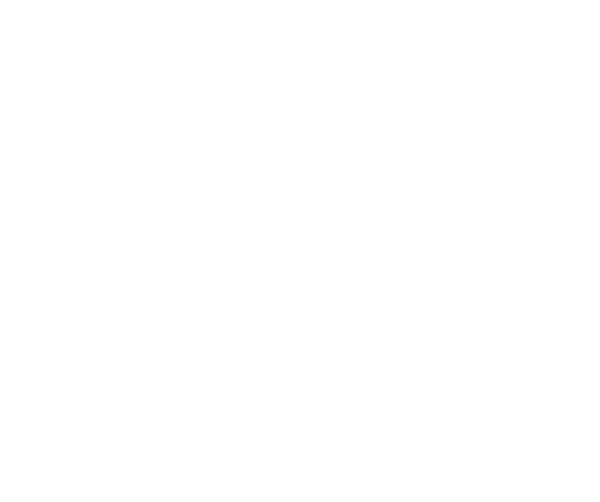 IEP Implementation
Progress on goals
Percentage of time spent in general education 
Increase in participation and performance on statewide assessment
Reduced Risk Ratio
Inclusion is intentional planning for the success of all students.
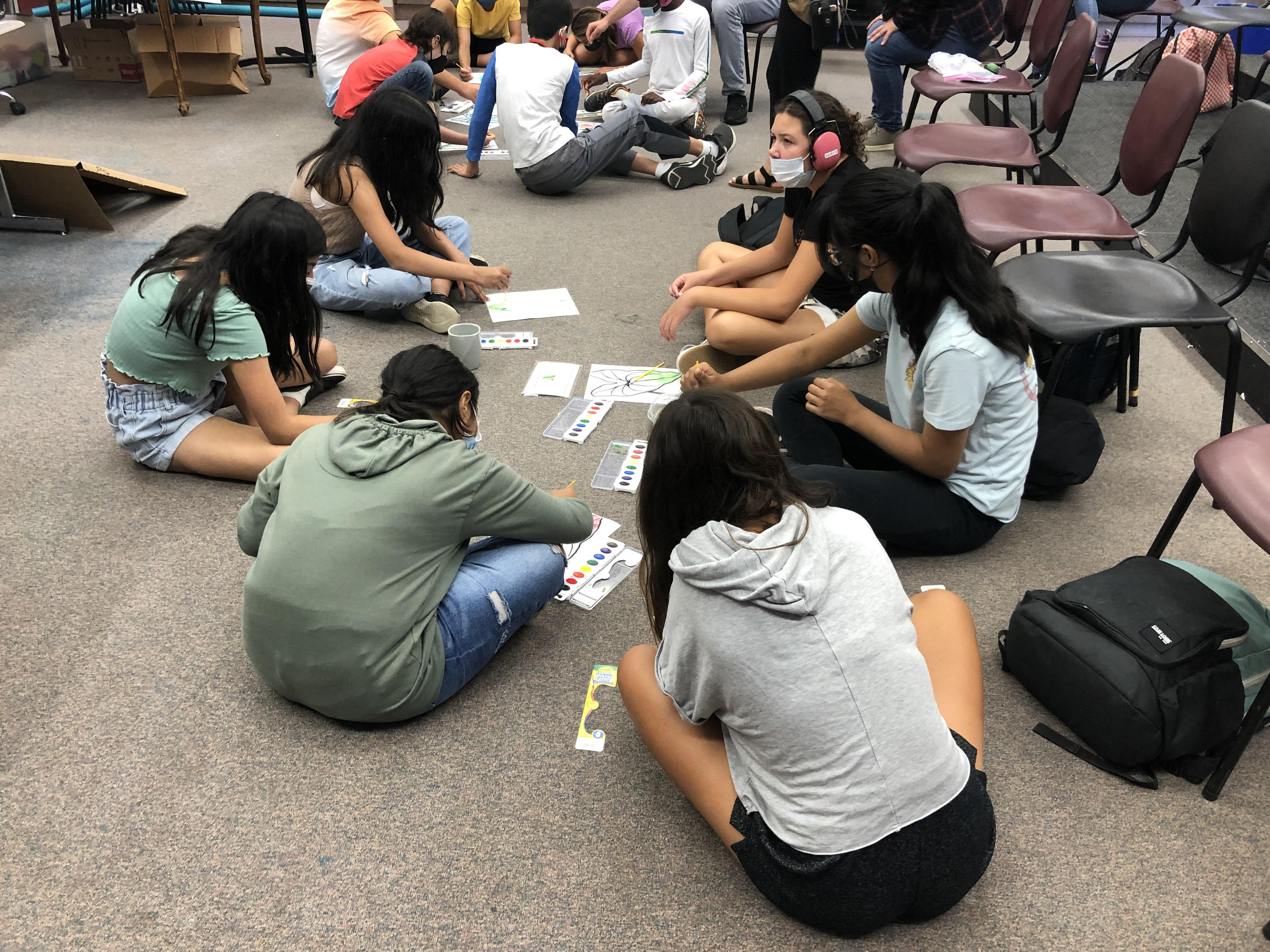